Χρόνος καί αἰωνιότητα στόν Πλωτῖνο Ενότητα 3η:  Αἰωνιότητα Ι  Ελένη ΠερδικούρηΣχολή Ανθρωπιστικών και Κοινωνικών ΣπουδώνΤμήμα Φιλοσοφίας
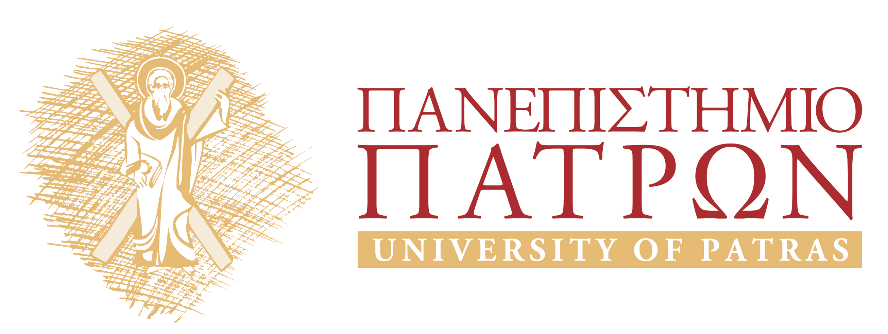 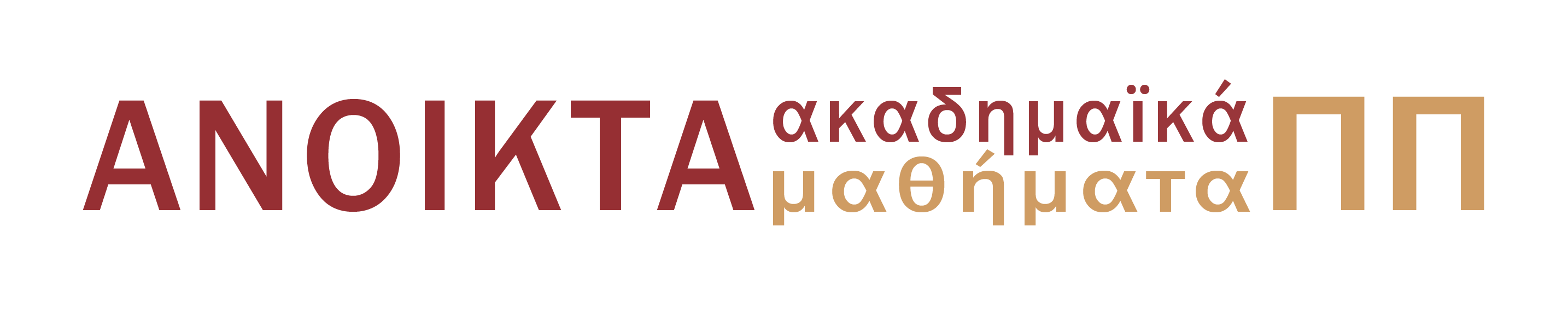 Σκοπός ενότητας
Εκτενής ανάλυση του 1ου και του 2ου κεφαλαίου της πραγματείας του Πλωτίνου  Περί αἰώνος καί χρόνου.

ΙΙΙ 7 [45] 1–2.
Περί αἰώνος καί χρόνου  
ΙΙΙ 7 [45] 1.


έμφαση στη λεπτομέρεια,
 
πολύ προσεκτική ανάλυση των εννοιών,
 
πολύ προσεκτική χρήση επιχειρημάτων
Ποια είναι η άμεση αίσθηση που έχουμε όταν μιλάμε για την αἰωνιότητα και τον χρόνο;
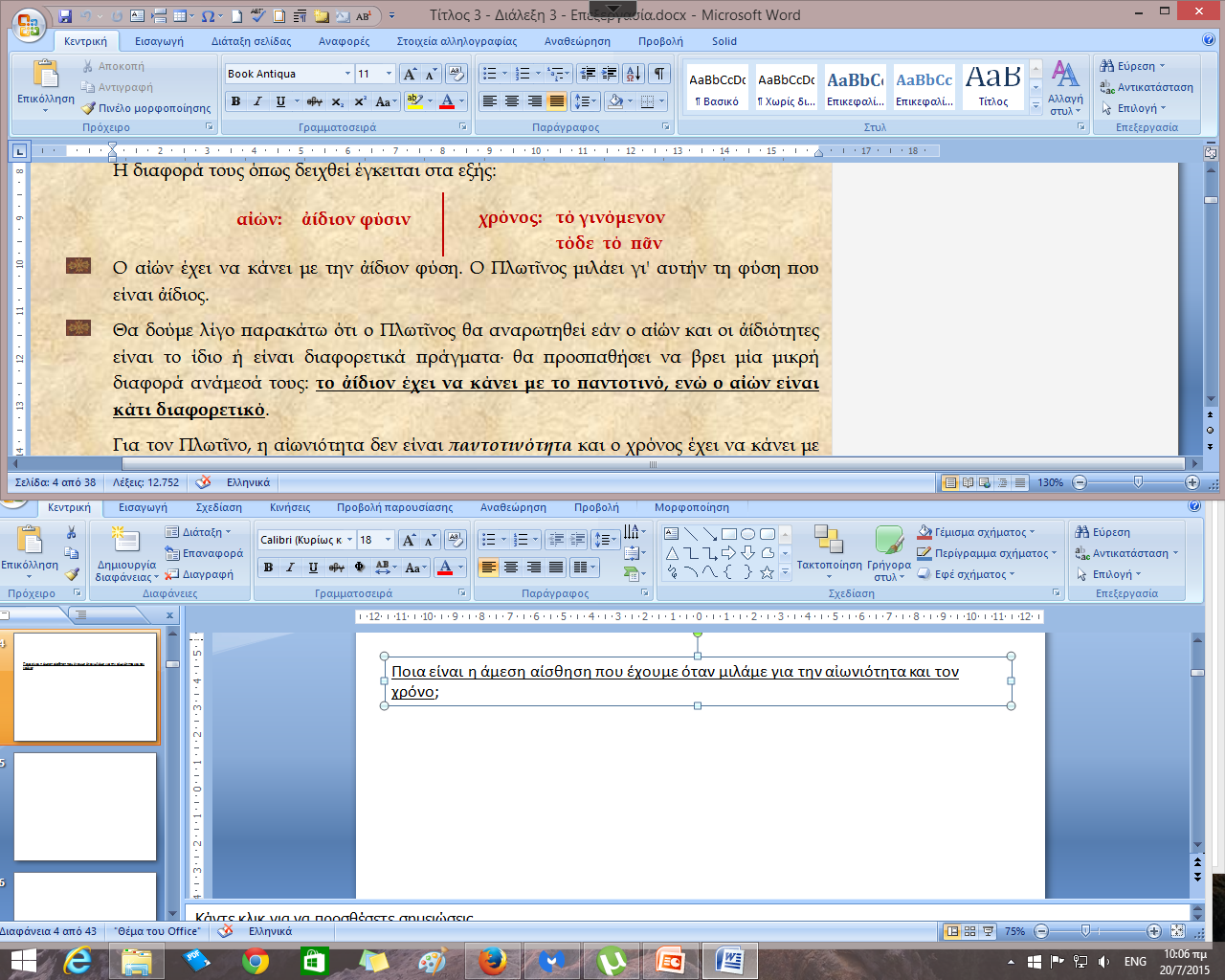 Έχουμε αυτή τη βασική διάκριση που μάς είναι οικεία, γιατί λέμε ότι: 

υπάρχουν αἰώνια ὄντα, οι Θεοί, οι πλατωνικές Ἰδέες, οι ἀριθμοί, τα γεωμετρικά σχήματα, τα γεωμετρικά στερεά και, 
υπάρχουν και πράγματα που γίγνονται, δηλαδή που υπόκεινται σε γένεση και φθορά. Αυτά τα πράγματα περιέχονται μέσα στο αἰσθητό σύμπαν.
Η βασική «οικεία» διάκριση αἰώνος  και χρόνου
Σε τι οφείλεται αυτή η αυτόματη αίσθηση ότι ξέρουμε για τι πράγμα μιλάμε;
«ἀθροωτέραις ἐπιβολαῖς» (ΙΙΙ 7 [45] 1. 4)
Στην πραγματικότητα, η έννοια που έχουμε της αἰωνιότητας και του χρόνου δεν είναι τίποτα παραπάνω από μία συγκεχυμένη παράσταση, ξέρουμε στο περίπου πως η αἰωνιότητα έχει να κάνει με κάτι που δεν καταστρέφεται, και ο χρόνος έχει να κάνει με κάτι που καταστρέφεται.
ἐπίστασιν  [από το ρήμα ἐπίσταμαι]
ἀθρόα  ἐπιβολή     ≠    ἐπίστασις
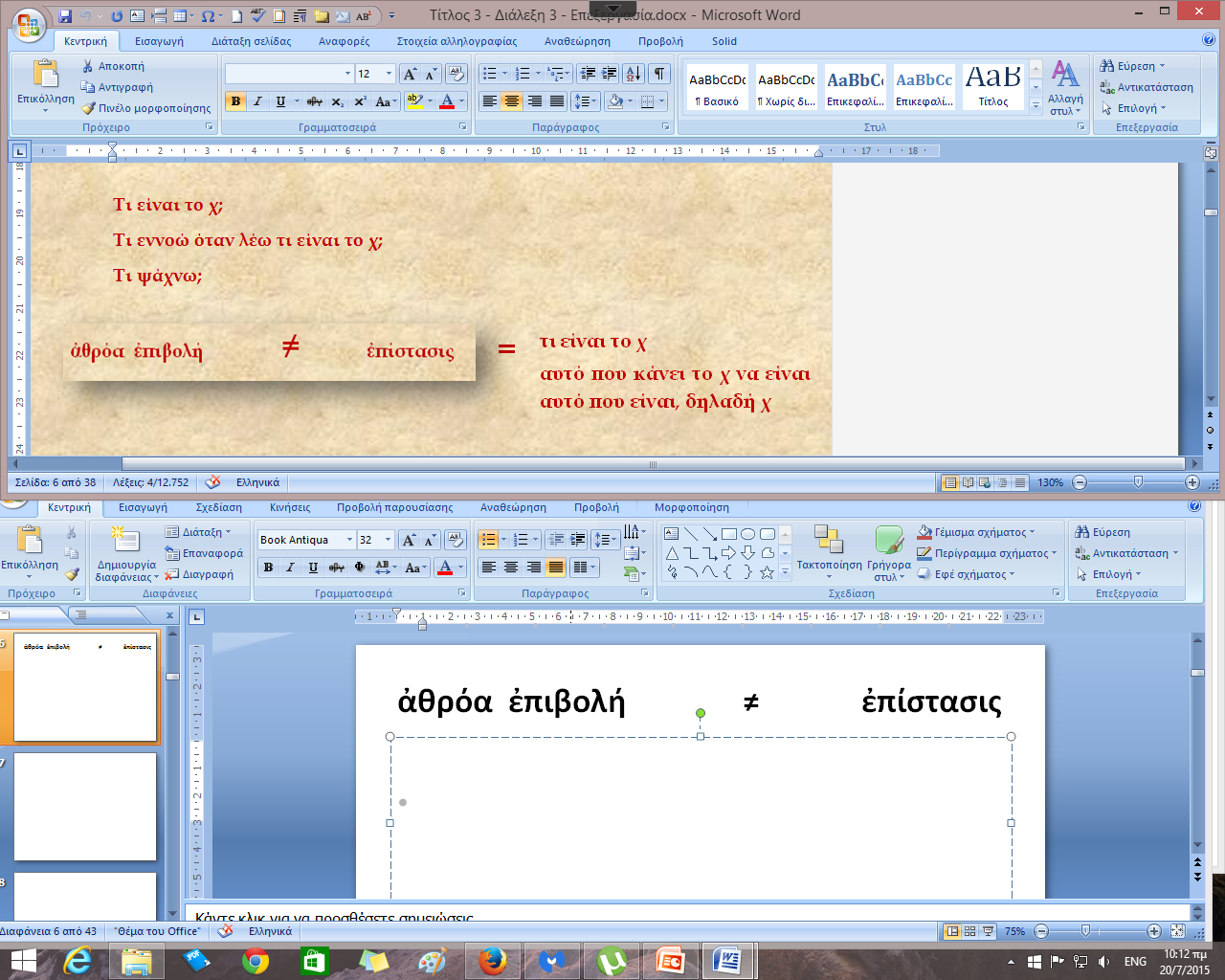 Τι ισχύει από αυτά που είπαν οι παλαιοί; Έχουμε λόγο να πειστούμε από αυτά και να κρατήσουμε αυτά που είπανε ή όχι; Όλα αυτά πρέπει να τα εξετάσουμε.
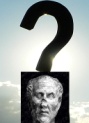 δηλαδή, οι προγενέστεροι δίνουν ὀντολογική προτε-ραιότητα στην κίνηση, ενώ ο Πλωτῖνος θα δώσει ὀντολογική προτεραιότητα στον χρόνο. Ο Πλωτῖνος ετοιμάζεται, λοιπόν, να πει κάτι που δεν έχει ξαναειπωθεί!
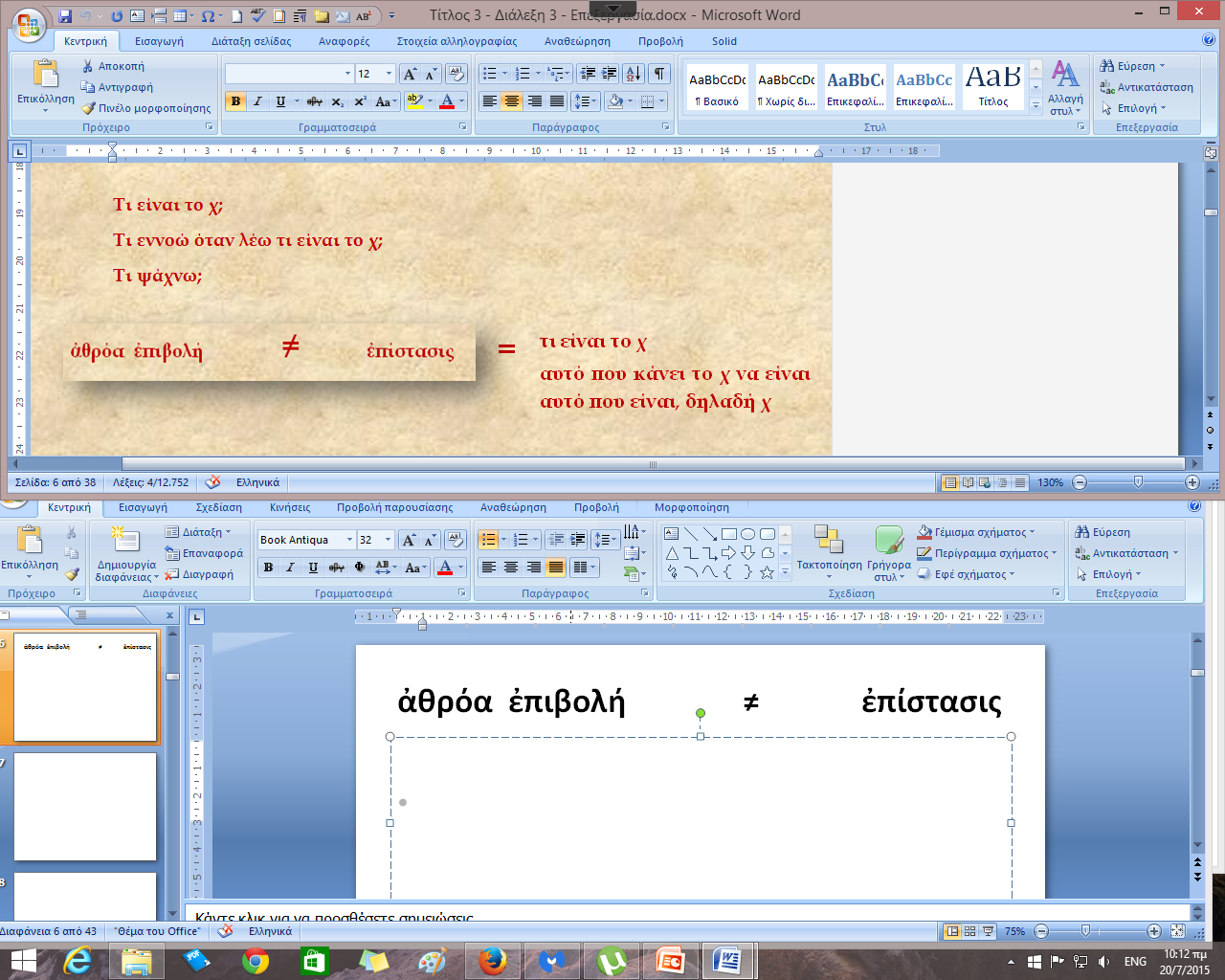 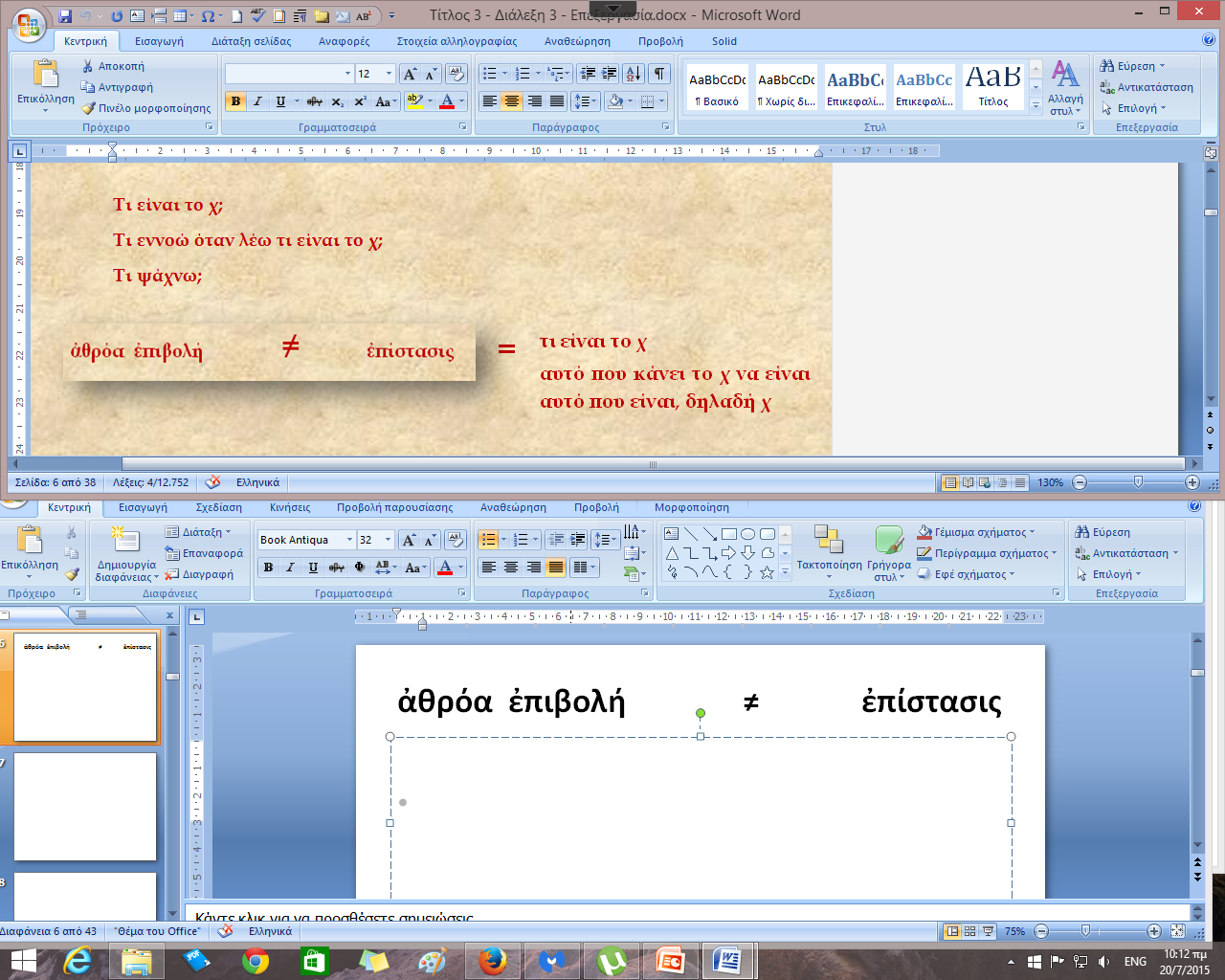 Ποια είναι η μέθοδος που θα χρησιμοποιήσω  εγώ;
Εγώ ο Πλωτῖνος ξεκινάω από τη θέση ότι υπάρχει η σχέση αρχετύπου – εικόνας/ έκτυπου ανάμεσα στην αἰωνιότητα και τον χρόνο. Θα ξεκινήσω να μελετήσω το αρχέτυπο και μετά από αυτό θα «κατέβω» για να δω τι είναι ο χρόνος:
Η θέση αυτή είναι ότι ο χρόνος αποτελεί την κινητή εικόνα της αἰωνιότητας.       
                               (Πλάτων, Τίμαιος, 27d6 -28a4)
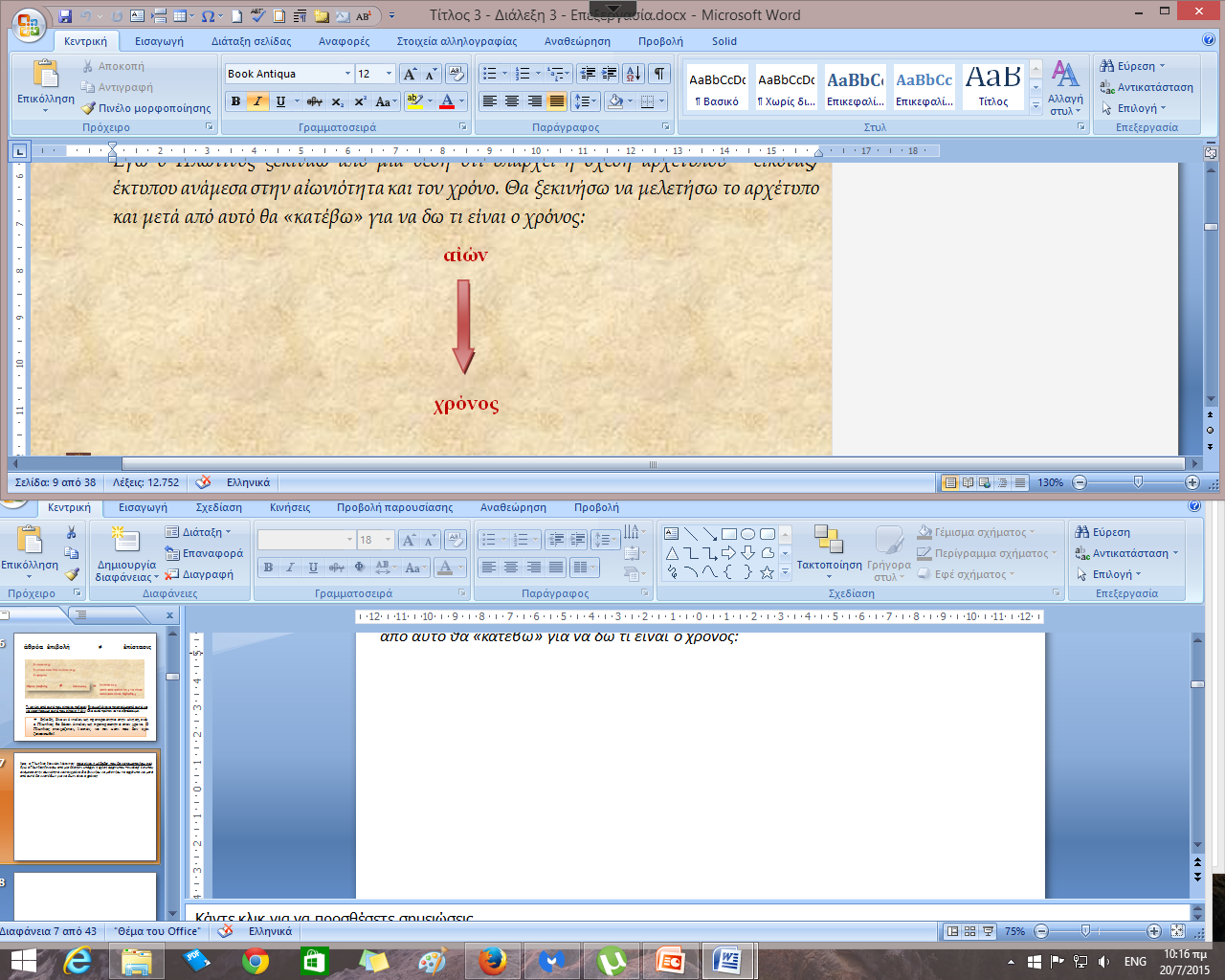 Εμείς, όμως,  μόλις τα παρουσιάσαμε ως αντίθετα.

Υπάρχει μία παραδοξότητα: ταυτόχρονα τα παρουσιάζει ως αντίθετα, από την άλλη, παρουσιάζει τον χρόνο ως εικόνα του αρχετύπου αἰωνιότητα.
Γιατί εδώ ο Πλωτῖνος δεν ακολουθεί τη φιλοσοφική μέθοδο της ἀναγωγῆς και προτείνει τη μέθοδος της αντίθετης φοράς;
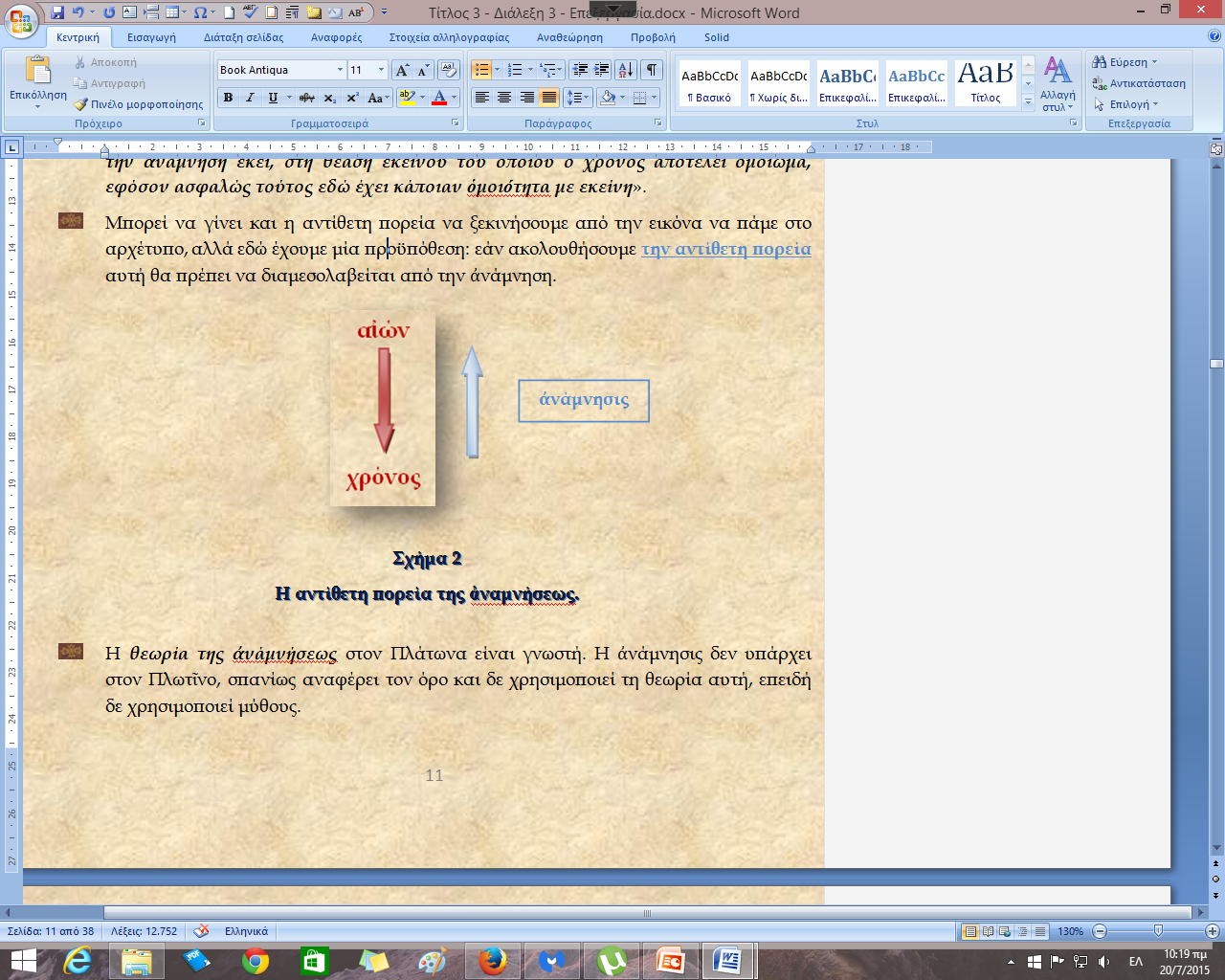 Όταν θέλουμε να ανιχνεύσουμε τη φύση μίας συγκεκριμένης ὀντότητας είναι καλύτερο και πιο ασφαλές να ξεκινήσουμε από το αρχέτυπο αυτής της ὀντότητας.
Σ' αυτήν την αναζήτηση των ἀρχῶν δε μας βοηθά το σχήμα του αρχετύπου και της εικόνας. Το αρχέτυπο και η εικόνα μάς δείχνουν απλώς ότι έχουμε δύο επίπεδα.
Ποιο είναι το πρόβλημα που θέλουμε να αποφύγουμε και προκρίνουμε την αντίθετη πορεία;
Το πρόβλημα που θέλουμε να αποφύγουμε είναι ένα ὀντολογικό λάθος.
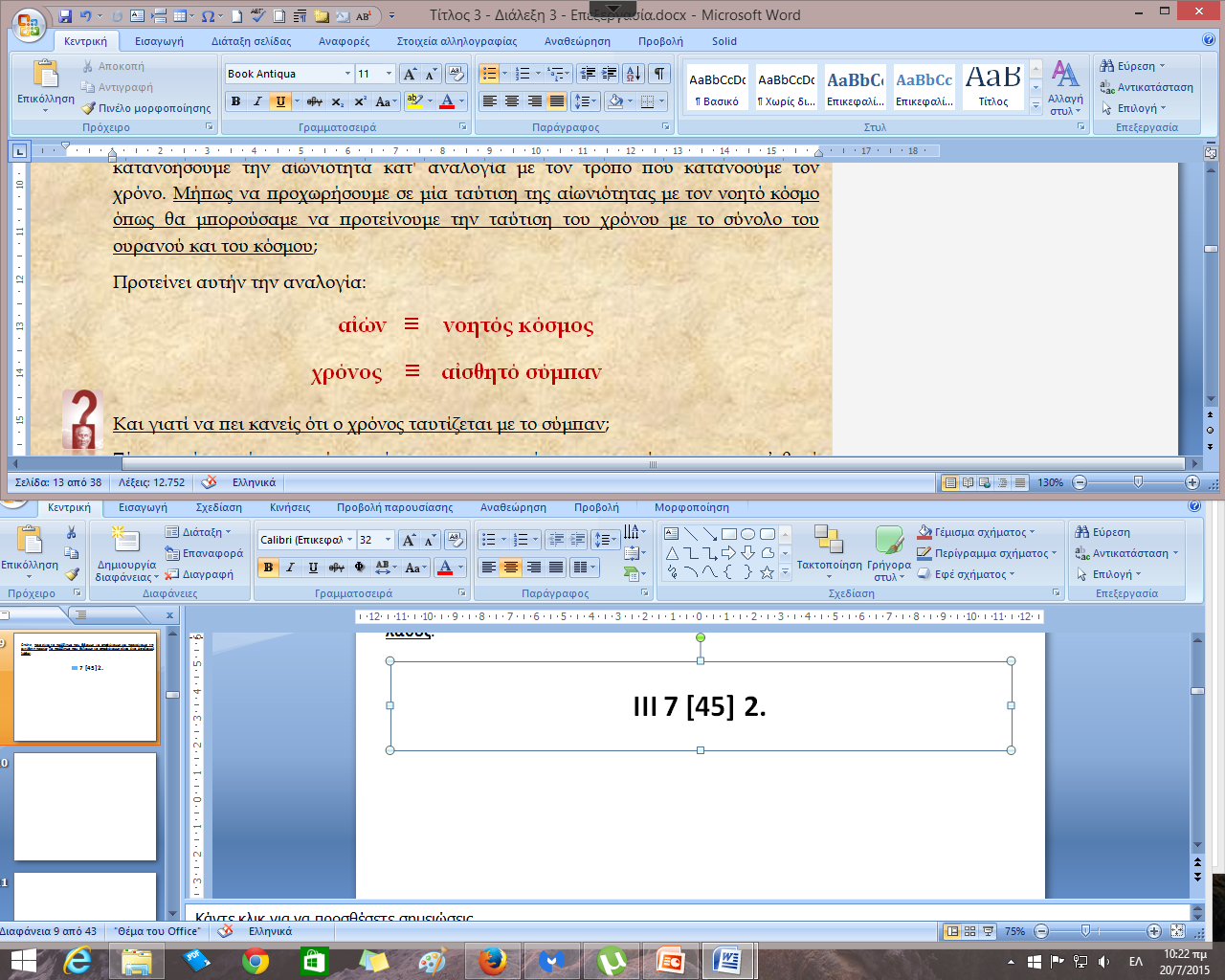 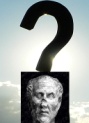 Και γιατί να πει κανείς ότι ο χρόνος ταυτίζεται με το σύμπαν;
Οπότε, έχουμε τον συλλογισμό: ο αιών είναι σεμνότατον, η νοητή οὐσία είναι σεμνότατη, άρα ο αἰών και η νοητή οὐσία ταυτίζονται.
Γιατί η αἰωνιότητα είναι περιεκτικό πράγμα;
Γιατί η αἰωνιότητα περιέχει όλα τα αἰώνια πράγματα. 

	Ποια είναι αἰώνια πράγματα για εμάς τους φιλοσόφους; Οι Ἰδέες, τα μαθηματικά, τα νοητά ὄντα, κ.λ.π. 
	Ποια είναι τώρα τα περιεχόμενα του νοητοῦ κόσμου; Τα ίδια.
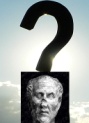 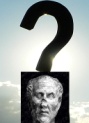 Οι τρόποι ύπαρξης μίας ιδιότητας σε ένα πράγμα:
ένα πράγμα μπορεί να παρουσιάζει μία ιδιότητα, 
μπορεί αυτή η ιδιότητα να είναι εγγενής στο πράγμα –το ἐν ἐκείνη, 
μπορεί αυτή η ιδιότητα να παρίσταται σ' αυτό το πράγμα.
Αυτή η παρατήρηση δεν προκύπτει λογικά αλλά είναι βασικό κομμάτι της διδασκαλίας του Πλωτίνου. 

Ο Νοῦς, ο νοητός κόσμος δεν είναι μία ιδιότητα που μοιράζονται τα νοητά, ο νοητός κόσμος προκύπτει ως το ὅλον που συναπαρτίζεται από όλα τα νοητά και τις μεταξύ τους σχέσεις.
Η πρώτη σημαντική διαφορά του Νοῦ από την αἰωνιότητα:
άλλη σχέση έχει ο Νοῦς με τα περιεχόμενά του και άλλη σχέση η αἰωνιότητα με τα περιεχόμενά της, 

ο Νοῦς είναι το σύνολο των νοητῶν και των μεταξύ τους σχέσεων και η αἰωνιότητα είναι ιδιότητα, δεν είναι σύνολο.
Τα δύο είδη της στάσης
η στάση που ανήκει στην οὐσία, αυτό μπορεί να σημαίνει τα εξής:
την έννοια της στάσης εν γένει ,
την έννοια της απουσίας κίνησης,
τη Στάση ως μέγιστο γένος του ὄντος που είναι ειδική έννοια της στάσης.
1η περίπτωση: Μπορεί η αἰωνιότητα να ταυτίζεται με τη στάση εν γένει;
Πώς θα μπορεί να αποδίδεται η κίνηση στην αἰωνιότητα;
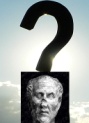 Για να σκεφτώ κάτι πρέπει να είναι πραγματικό, δε σκέφτομαι το ανύπαρκτο.
Εάν όλα είναι ἀλήθεια, τότε τίποτα δεν είναι ἀλήθεια. 

Για να έχουμε ἀλήθεια, θα πρέπει να μπορούμε να τη διακρίνουμε από το ψευδές. 

Για να έχουμε το ορθό, θα πρέπει να μπορούμε να το διακρίνουμε από το λάθος.
Αυτό είναι το φιλοσοφικό πρόβλημα που αντιμετωπίζει ο Πλάτων στον Σοφιστή.
Τι πρέπει να κάνω για να θεμελιώσω τη δυνατότητα να υπάρχει ψεύδος, άρα και ἀλήθεια;
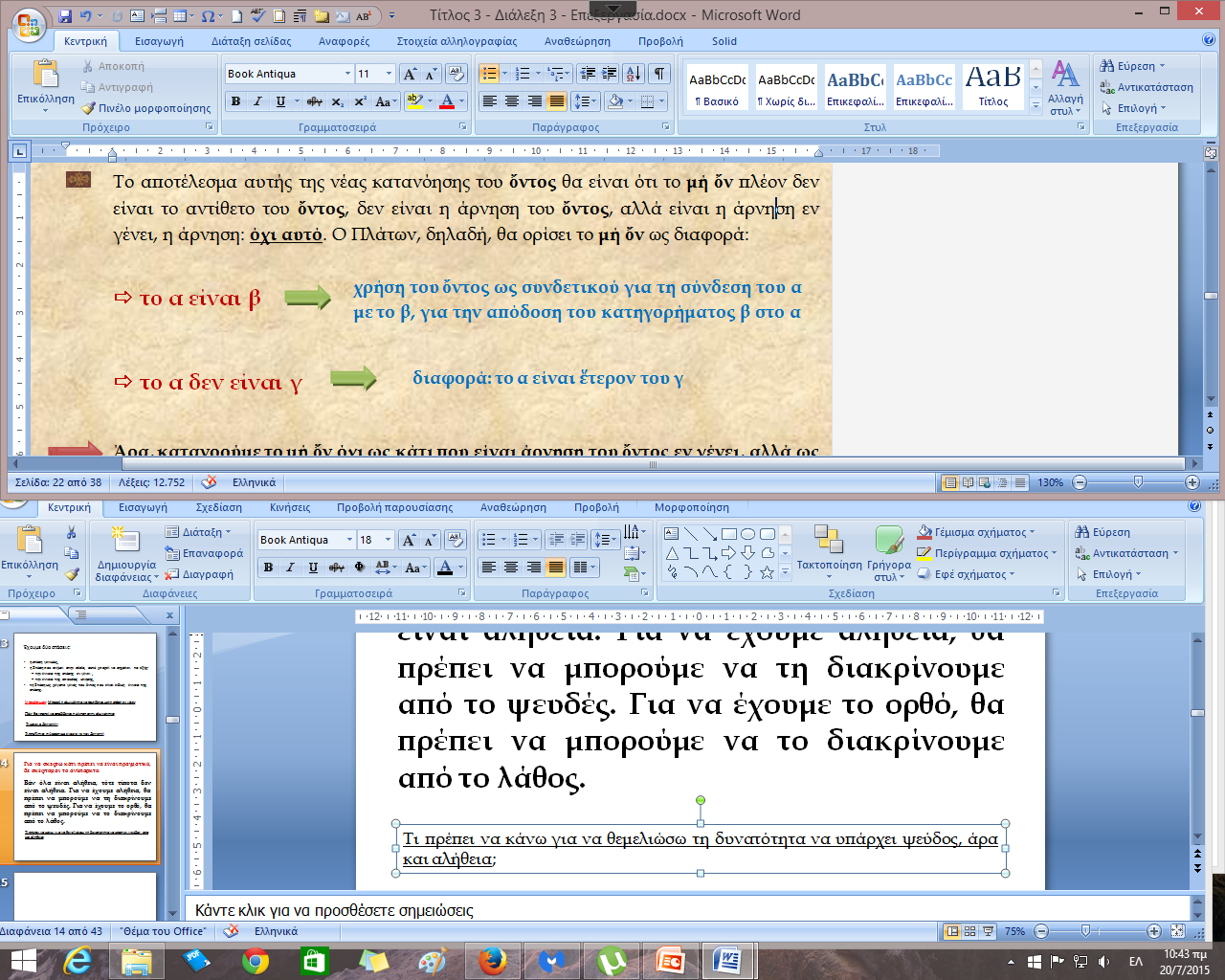 Η κατανόηση του μή ὄντος
όχι ως κάτι που είναι άρνηση του ὄντος εν γένει, αλλά ως ἕτερον
Φαίνεται ότι η γνώση γενικώς χρειάζεται και την κίνηση και την στάση ως προαπαιτούμενα. 
Συνεπώς, συμβαίνει το εξής: η κίνηση και η στάση είναι δύο έννοιες που είναι αντιφατικές μεταξύ τους, αλλά μέσα στην ίδια διαδικασία του γεγονότος της γνώσης συνυπάρχουν αναγκαστικά.
Πώς μπορούν αυτά τα δύο να συνυπάρχουν μέσα στο ίδιο πράγμα;
Αυτή η δύναμις κοινωνίας είναι το ὄν.
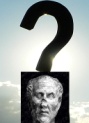 Τι σημαίνει να ορίζεις τα ὄντα ως υλικά πράγματα;
Πώς αποφεύγουμε, λέει ο Πλάτων, αυτό το διπλό λάθος, το λάθος των δύο αυτών θεωρήσεων;
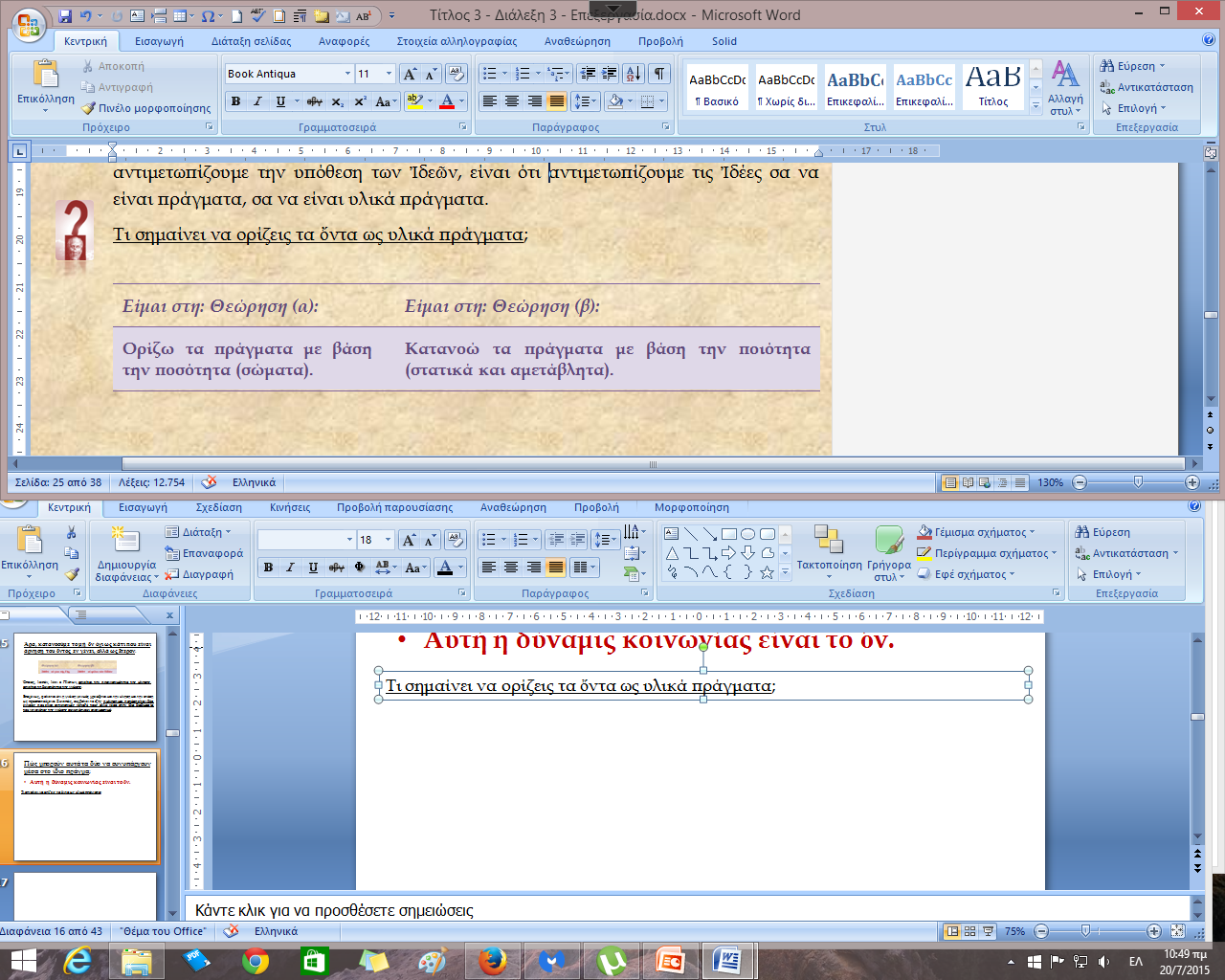 Όλη η νομολογία του Πλωτίνου, η διδασκαλία του Πλωτίνου τι είναι ο Νοῦς, και πώς ο Νοῦς είναι συγκροτημένος στηρίζεται στην ερμηνεία αυτού του διαλόγου.
Η Ἰδέα  του  Ἀγαθοῦ
όχι αρχέτυπο αλλά όρος δυνατότητας της νοησιμότητας των νοητῶν, της δυνατότητας του Νοῦ να γνωρίσει τα νοητά, της δυνατότητας των νοητῶν να είναι αυτό που είναι.
Άρα, αυτή η δύναμις κοινωνίας είναι δύναμη σύνδεσης και αποσύνδεσης.
Τα  Μέγιστα  Γένη
Επειδή η Ἰδέα του ὄντος λειτουργεί ως δύναμη συσχετισμού, είτε ο συσχετισμός είναι σύνδεση είτε είναι αποσύνδεση, μπορούμε να συμπλέξουμε μεταξύ τους τις έννοιες, και από τη στιγμή που το κάνουμε αυτό, μπορούμε να σκεφτούμε και να διατυπώσουμε τη σκέψη μας.
μέγιστα γένη:
το ὄν
κίνησις               στάσις
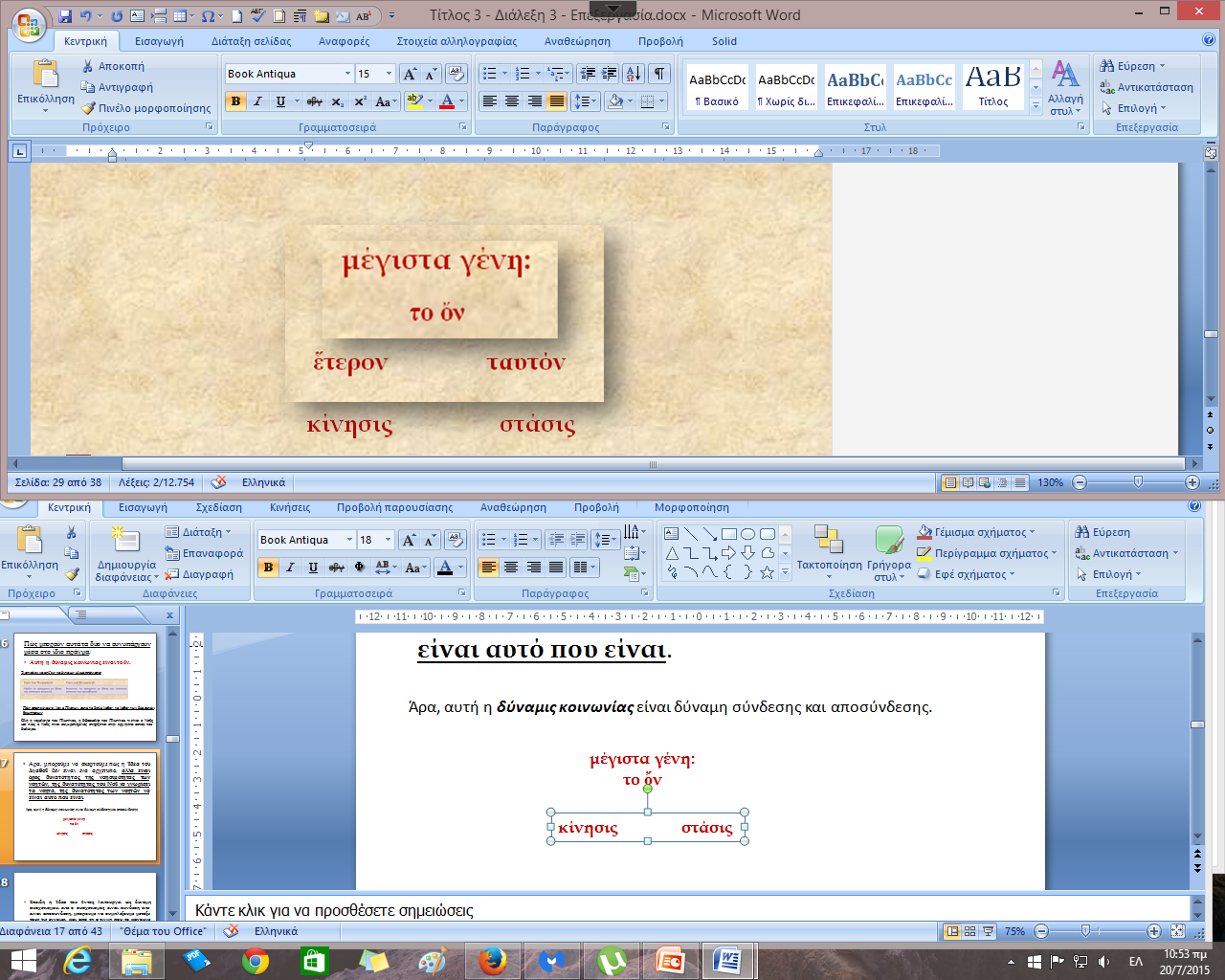 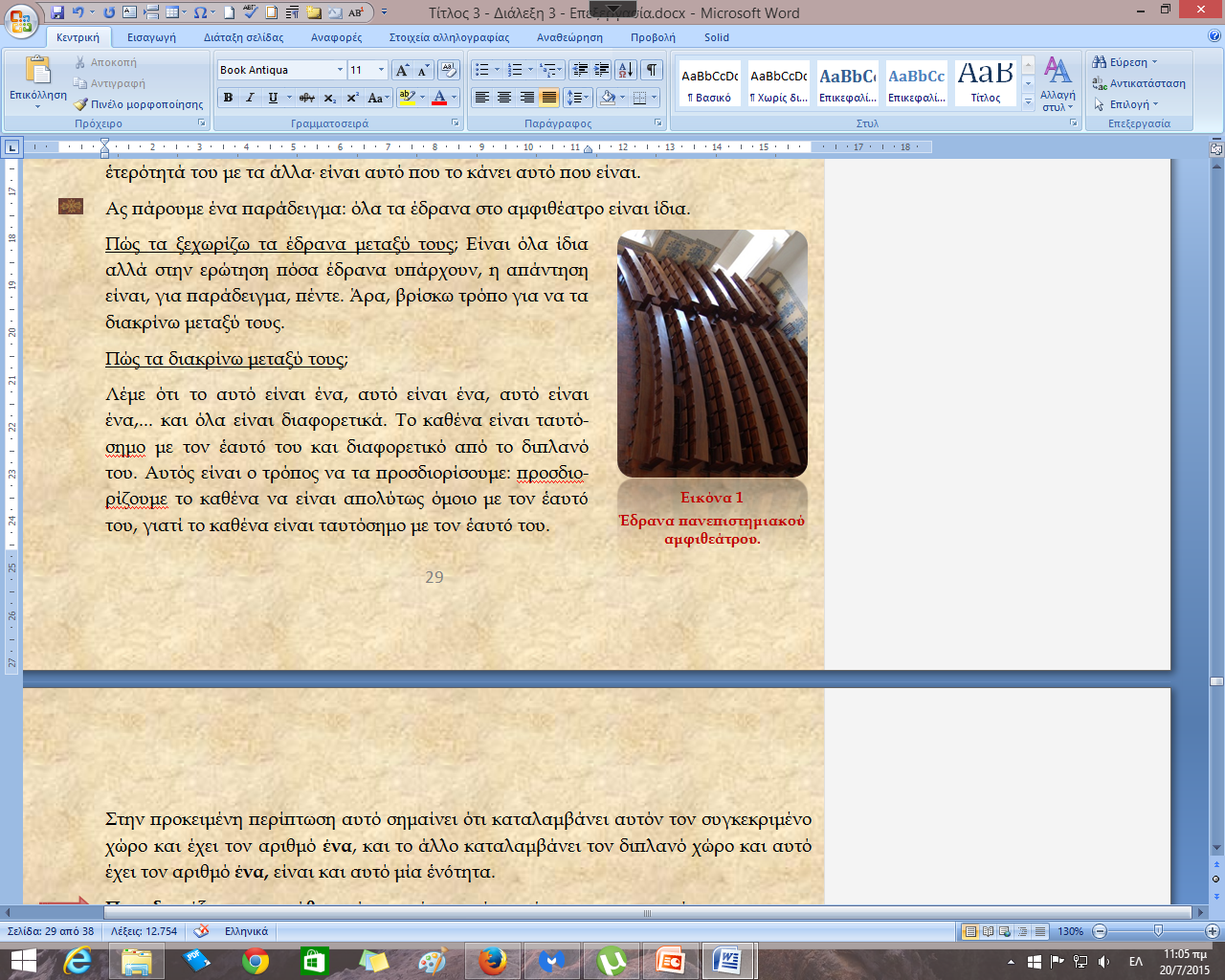 Πώς τα ξεχωρίζω τα έδρανα μεταξύ τους;
Προσδιορίζουμε το κάθε πράγμα μέσα από τις έννοιες της ταυτότητας και της ἑτερότητας.
Το κάθε πράγμα προσδιορίζεται, αποκτά όρια και γίνεται αυτό που είναι στον βαθμό που είναι ἕτερον των άλλων.
Άρα, το μή ὄν παρουσιάζεται ως αποτέλεσμα μίας άρνησης: το α δεν είναι β.
εάν η στάση είναι αἰώνια, τότε δεν μπορούμε να έχουμε προσωρινή στάση, 
	εάν η αἰωνιότητα είναι στάση, δεν μπορεί να υπάρχει αἰώνια κίνηση.
Αλλά, αν βγάλουμε απέξω τα υπόλοιπα γένη, δεν έχουμε τρόπο να συνδέσουμε μεταξύ τους τις Ἰδέες. 

Ο Πλωτῖνος λέει πως εάν δεν έχουμε αυτά τα πέντε «δομικά υλικά» του νοητοῦ κόσμου, δεν έχουμε νοητό κόσμο.
εἶναι –απουσία μεταβολής και
γίγνεσθαι –μεταβολή

Το όριο περνά ανάμεσα στο εἶναι και στο γίγνεσθαι.
Χωρίς κίνηση δεν είναι δυνατή η σκέψη
Ο Πλωτῖνος έχει ως βασική κεντρική θέση της φιλοσοφίας του ότι χωρίς κίνηση δεν είναι δυνατή η σκέψη, άρα παύει το όριο να περνάει στην έννοια της μεταβολής και της κίνησης, πρέπει να εισαγάγει τη μεταβολή και την κίνηση και στον νοητό κόσμο. 
όχι τη μεταβολή με τον ίδιο τρόπο που γίνεται στον αἰσθητό κόσμο, αλλά τη μεταβολή με την έννοια της σύνδεσης.
Οι 3 τρόποι με τους οποίους υπάρχει διαρκής κίνηση στον νοητό κόσμο
έχουμε σύνδεση μεταξύ των Ἰδεῶν, έχουμε αυτήν την πολλαπλότητα των Ἰδεῶν που συνδέονται μεταξύ τους,
 
	έχουμε την κίνηση που κάνει ο Νοῦς απέναντι στα περιεχόμενά του για να τα γνωρίσει, και

	την κίνηση της αποβλεπτικότητας.
Και γι' αυτό δεν έχουμε δύο κόσμους, αλλά έχουμε διαφορετι-κούς τρόπους ύπαρξης της κίνησης που είναι διαφορετικοί τρόποι σχέσης του Ἑνός με τα πολλά.
Οπότε, δε δεχόμαστε την ταύτιση της στάσης ως μέγιστο γένος με την αἰωνιότητα.
Τι είναι η αἰωνιότητα;
Είναι ἑνότητα και απουσία έκτασης.
    ἐν ἑνί τέ καί ἀδιάστατον
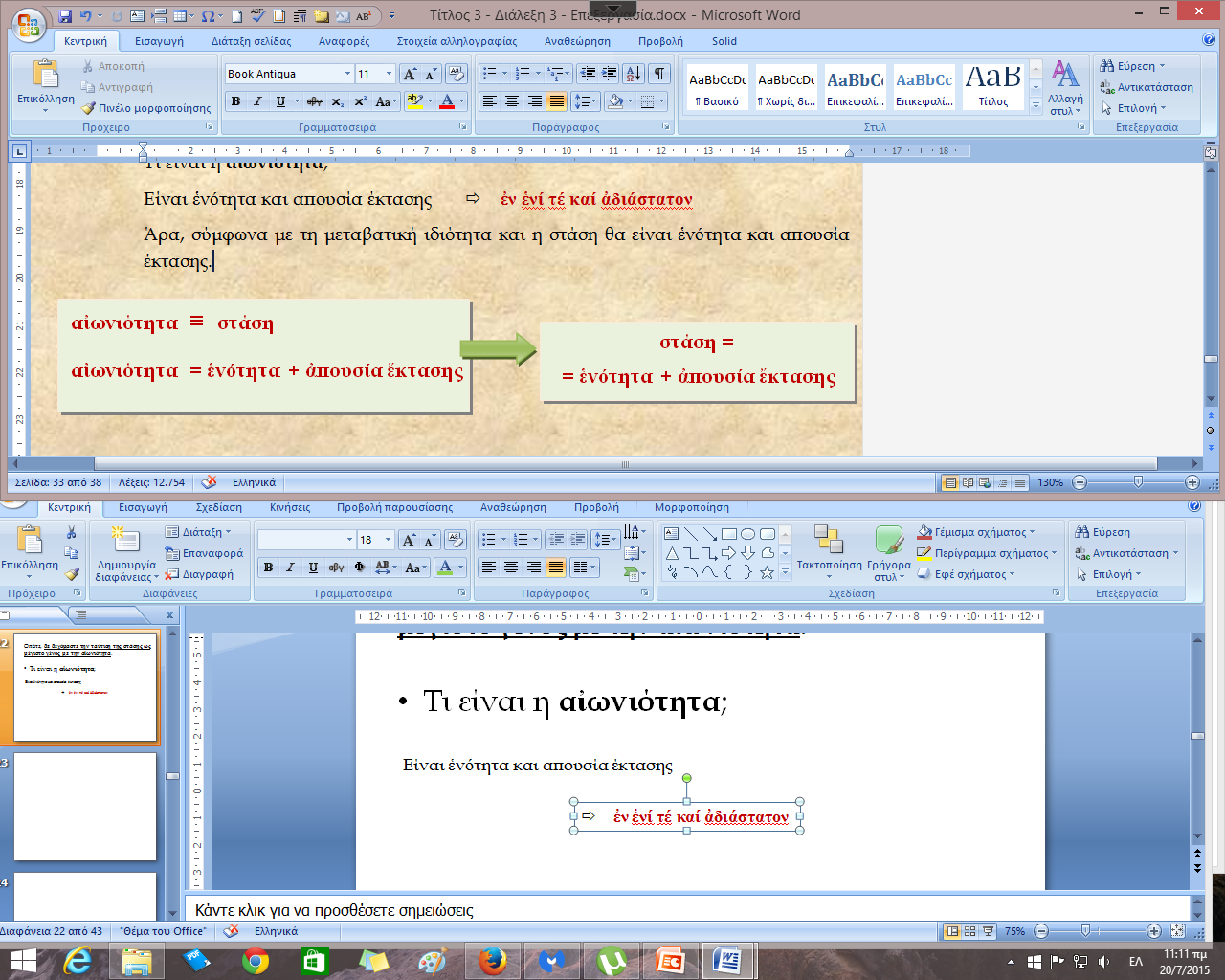 Το  παραμένει
Εδώ αυτό που μάς αποδίδει την έννοια της στάσης είναι το παραμένει το οποίο σημαίνει πως είμαι στατικός. 
Το παραμένει μέσα σε ἑνότητα σημαίνει, λέει ο Πλωτῖνος, πως μετέχει με κάποιον τρόπο της στάσης, δεν είναι στάση.
Η αἰωνιότητα δεν ταυτίζεται με την στάση
Οπότε, θεωρούμε ότι η αἰωνιότητα δεν ταυτίζεται με την στάση, δηλαδή η υπόθεση ότι η  αἰωνιότητα είναι στάση δεν ισχύει.
Έχουμε βρει δύο σχέσεις μέθεξης: η αἰωνιότητα μετέχει στη Στάση, τα νοητά μετέχουν στην αἰωνιότητα, αλλά δεν έχουμε ακόμα βρει τη φύση της αἰωνιότητας.
Εικόνες – Πηγές:
(1)  	Εικόνα 1 –  Έδρανα πανεπιστημιακού αμφιθεάτρου.
http://martijn.van.steenbergen.nl/journal/2009/07/22/coimbra/
Σύμβολα:   
Bullets:
http://www.gutenberg.org/files/17330/17330-h/17330 -h.htm#linkC2HCH0002
Σχήματα:

Σχήμα 1: 
	Η βασική «οικεία» διάκριση αἰώνος και χρόνου.
Σχήμα 2:
	Η αντίθετη πορεία της ἀναμνήσεως.
Τέλος ενότητας
Σημείωμα Αναφοράς
Copyright Πανεπιστήμιο Πατρών, Ελένη Περδικούρη, 2015. «Χρόνος και Αιωνιότητα στον Πλωτίνο». Έκδοση: 1.0. Πάτρα 2015. Διαθέσιμο από τη δικτυακή διεύθυνση:
	
	eclass.upatras.gr/courses/PHIL1905
Χρηματοδότηση
Το παρόν εκπαιδευτικό υλικό έχει αναπτυχθεί στo πλαίσιο του εκπαιδευτικού έργου του διδάσκοντα.
Το έργο «Ανοικτά Ακαδημαϊκά Μαθήματα στο Πανεπιστήμιο Αθηνών» έχει χρηματοδοτήσει μόνο την αναδιαμόρφωση του εκπαιδευτικού υλικού. 
Το έργο υλοποιείται στο πλαίσιο του Επιχειρησιακού Προγράμματος «Εκπαίδευση και Δια Βίου Μάθηση» και συγχρηματοδοτείται από την Ευρωπαϊκή Ένωση (Ευρωπαϊκό Κοινωνικό Ταμείο) και από εθνικούς πόρους.
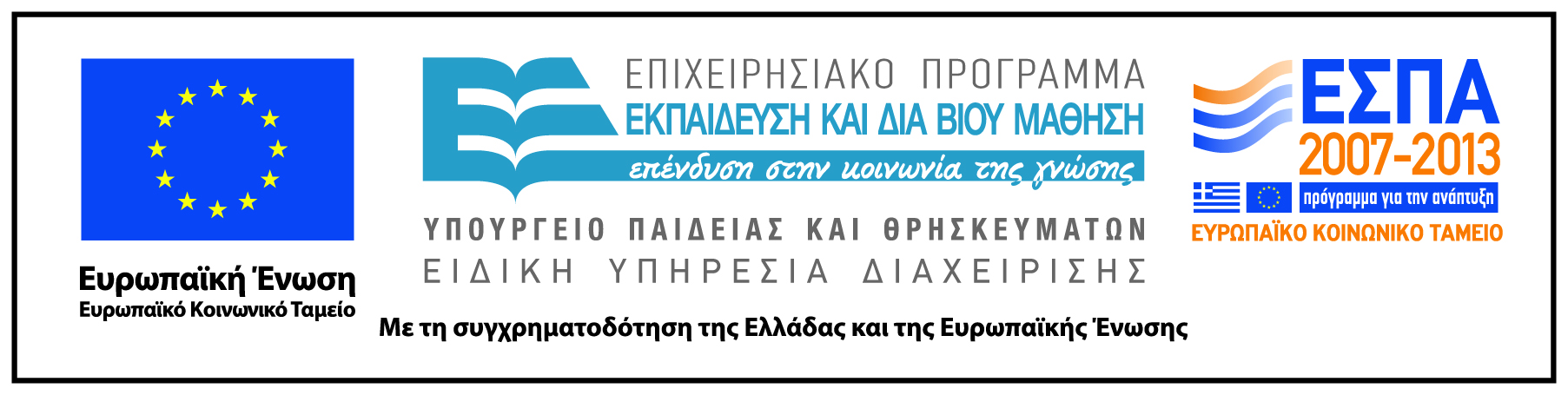 Σημείωμα Αδειοδότησης
Το παρόν υλικό διατίθεται με τους όρους της άδειας χρήσης Creative Commons Αναφορά, Μη Εμπορική Χρήση Παρόμοια Διανομή 4.0 [1] ή μεταγενέστερη, Διεθνής Έκδοση.   Εξαιρούνται τα αυτοτελή έργα τρίτων π.χ. φωτογραφίες, διαγράμματα κ.λ.π., τα οποία εμπεριέχονται σε αυτό και τα οποία αναφέρονται μαζί με τους όρους χρήσης τους στο «Σημείωμα Χρήσης Έργων Τρίτων».



    
                 
[1] http://creativecommons.org/licenses/by-nc-sa/4.0/


Ως Μη Εμπορική ορίζεται η χρήση:
που δεν περιλαμβάνει άμεσο ή έμμεσο οικονομικό όφελος από την χρήση του έργου, για το διανομέα του έργου και αδειοδόχο
που δεν περιλαμβάνει οικονομική συναλλαγή ως προϋπόθεση για τη χρήση ή πρόσβαση στο έργο
που δεν προσπορίζει στο διανομέα του έργου και αδειοδόχο έμμεσο οικονομικό όφελος (π.χ. διαφημίσεις) από την προβολή του έργου σε διαδικτυακό τόπο
Ο δικαιούχος μπορεί να παρέχει στον αδειοδόχο ξεχωριστή άδεια να χρησιμοποιεί το έργο για εμπορική χρήση, εφόσον αυτό του ζητηθεί.
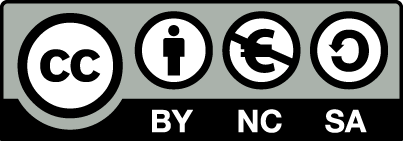